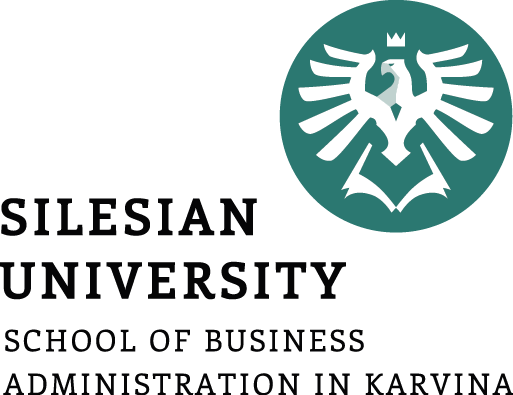 COST-VOLUME-PROFIT RELATIONSHIPS
Ing. Markéta Šeligová, Ph.D.
MANAGERIAL ACCOUNTING/NANMU
COST-VOLUME-PROFIT RELATIONSHIPS
Outline of the lecture
Cost-volume-profit (CVP) analysis

Contribution margin 

Applications of CVP concepts

Target profit analysis

Sales mix
COST-VOLUME-PROFIT RELATIONSHIPS
COST-VOLUME-PROFIT (CVP) ANALYSIS (1)
helps managers make many important decisions such as what products and services to offer, what prices to charge, what marketing strategy to use, and what cost structure to maintain

its primary purpose is to estimate how profits are affected by the following five factors:

1. selling prices
2. sales volume
3. unit variable costs
4. total fixed costs
5. mix of product sold
COST-VOLUME-PROFIT RELATIONSHIPS
COST-VOLUME-PROFIT (CVP) ANALYSIS (2)
to simplify CVP calculations, managers typically adopt the following assumptions with respect these factors

selling price is constant. The price of a product or service will not change as volume changes

costs are linear and can be accurately divided into variable and fixed element. The variable element is constant per unit. The fixed element is constant in total over the entire relevant range

in multiproduct companies, the mix of products sold remains constant
COST-VOLUME-PROFIT RELATIONSHIPS
CONTRIBUTION MARGIN
contribution margin is the amount remaining from sales revenue after variable expenses have been deducted

thus, it is the amount available to cover fixed expenses and then to provide profits for the period

contribution margin is used first to cover the fixed expenses, and then whatever remains goes toward profits

if the contribution margin is not sufficient to cover the fixed expenses, then a loss occurs for the period
COST-VOLUME-PROFIT RELATIONSHIPS
CVP RELATIONSHIPS IN EQUATION FORM (1)
the contribution format income statement can be expressed in equation form as follows:

Profit = (Sales - Variable expenses) - Fixed expenses

When a company has only a single product, we can further refine the equation as follows:

Sales = Selling price per unit X Quantity sold = P x Q

Variable expenses = Variable expenses per unit X Quantity sold 		                       = V x Q

Profit = (P x Q – V x Q) - Fixed expenses
COST-VOLUME-PROFIT RELATIONSHIPS
CVP RELATIONSHIPS IN EQUATION FORM (2)
it is often useful to express the simple profit equation in terms of the unit contribution margin (Unit CM) as follows:

Unit CM = Selling price per unit - Variable expenses per unit 	    	      = P – V

Profit = (P x Q - V x Q) - Fixed expenses

Profit = (P - V) x Q - Fixed expenses

Profit = Unit CM x Q - Fixed expenses
COST-VOLUME-PROFIT RELATIONSHIPS
CONTRIBUTION MARGIN RATIO (CM RATIO) (1)
COST-VOLUME-PROFIT RELATIONSHIPS
CONTRIBUTION MARGIN RATIO (CM RATIO) (2)
the CM ratio shows how the contribution margin will be affected by a change in total sales

for example, CM ratio of 40% means that for each dollar increase in sales, total contribution margin will increase by 40 cents ($1 sales  x CM ratio of 40%)

net operating income will also increase by 40 cents, assuming that fixed costs are not affected by the increase in sales

Generally, the effect of a change in sales on the contribution margin is expressed in equation form as:

Change in contribution margin = CM ratio x Change in sales
COST-VOLUME-PROFIT RELATIONSHIPS
CONTRIBUTION MARGIN RATIO (CM RATIO) (3)
the relation between profit and the CM ratio can also be expressed using the following equations:

	Profit = CM ratio x Sales – Fixed expenses 

Or, in terms of changes,

Change in profit = CM ratio x Change in sales – Change in fixed expenses
COST-VOLUME-PROFIT RELATIONSHIPS
APPLICATIONS OF CVP CONCEPTS
COST-VOLUME-PROFIT RELATIONSHIPS
BREAK - EVEN ANALYSIS
COST-VOLUME-PROFIT RELATIONSHIPS
BREAK-EVEN IN DOLLAR SALES
COST-VOLUME-PROFIT RELATIONSHIPS
TARGET PROFIT ANALYSIS (1)
target profit analysis is one of the key uses of CVP analysis. 

In target profit analysis, we estimate what sales volume is needed to achieve a specific target profit

to determine the unit sales and dollar sales needed to achieve a target profit, we can rely on the same two approaches - the equation method or the formula method

The Equation Method

Profit = Unit CM x Q – Fixed expense
COST-VOLUME-PROFIT RELATIONSHIPS
TARGET PROFIT ANALYSIS (2)
COST-VOLUME-PROFIT RELATIONSHIPS
THE MARGIN OF SAFETY
COST-VOLUME-PROFIT RELATIONSHIPS
OPERATING LEVERAGE
COST-VOLUME-PROFIT RELATIONSHIPS
THE DEFINITION OF SALES MIX (1)
refers to the relative proportions in which a company´s products are sold

the idea is to achieve the combination, or mix, that will yield the greatest profit

most companies have many products, and often these products are not equally profitable

profits will depend to some extent on the company´s sales mix

profits will be greater if high-margin rather than low-margin items make up a relatively large proportion of total sales 

changes in the sales mix can cause perplexing variations in a company´s profits
COST-VOLUME-PROFIT RELATIONSHIPS
THE DEFINITION OF SALES MIX (2)
a shift in the sales mix from high-margin items to low-margin items can cause total profits to decrease even though total sales may increase

a shift in the sales mix from low-margin items to high-margin items can cause the reverse effect - total profits may increase even though total sales decrease

it is one thing to achieve a particular sales volume; it is quite another to sell the most profitable mix of products
COST-VOLUME-PROFIT RELATIONSHIPS
SALES MIX AND BREAK-EVEN ANALYSIS
if a company sells more than one product, break-even analysis is more complex than discussed to this point

the reason is that different products will have different selling prices, different costs, and different contribution margins

the break-even point depends on the mix in which the various products are sold

If the sales mix changes, then the break-even point will also usually change
COST-VOLUME-PROFIT RELATIONSHIPS
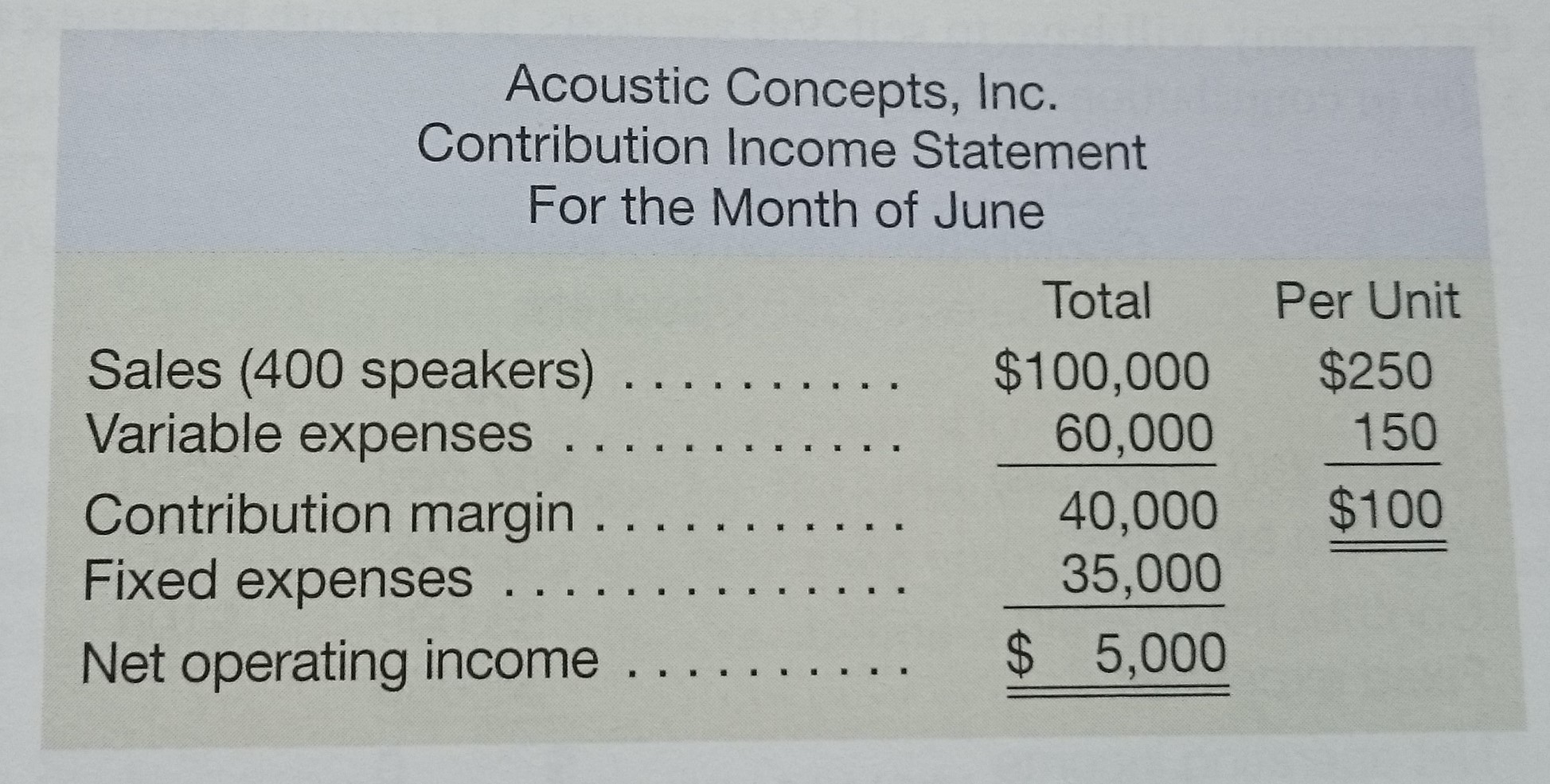 COST-VOLUME-PROFIT RELATIONSHIPS
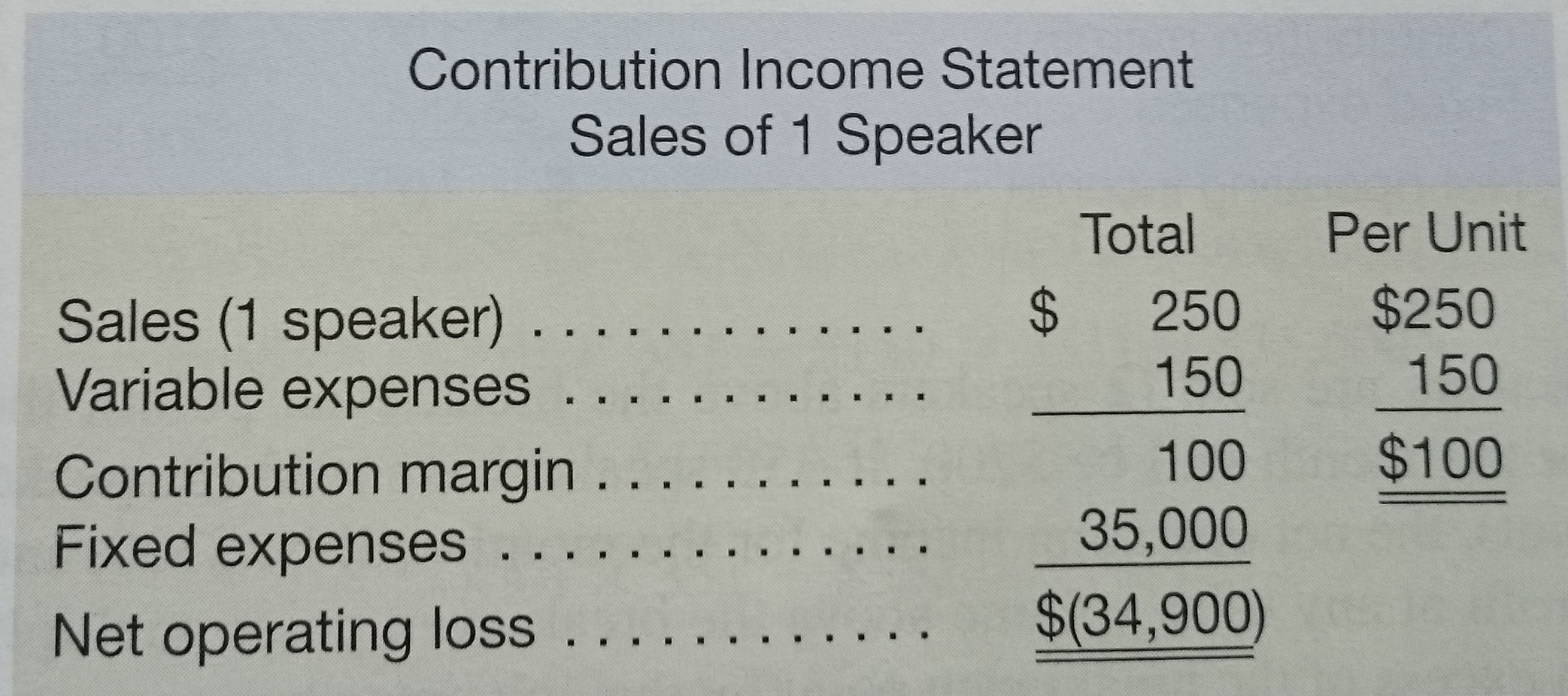 COST-VOLUME-PROFIT RELATIONSHIPS
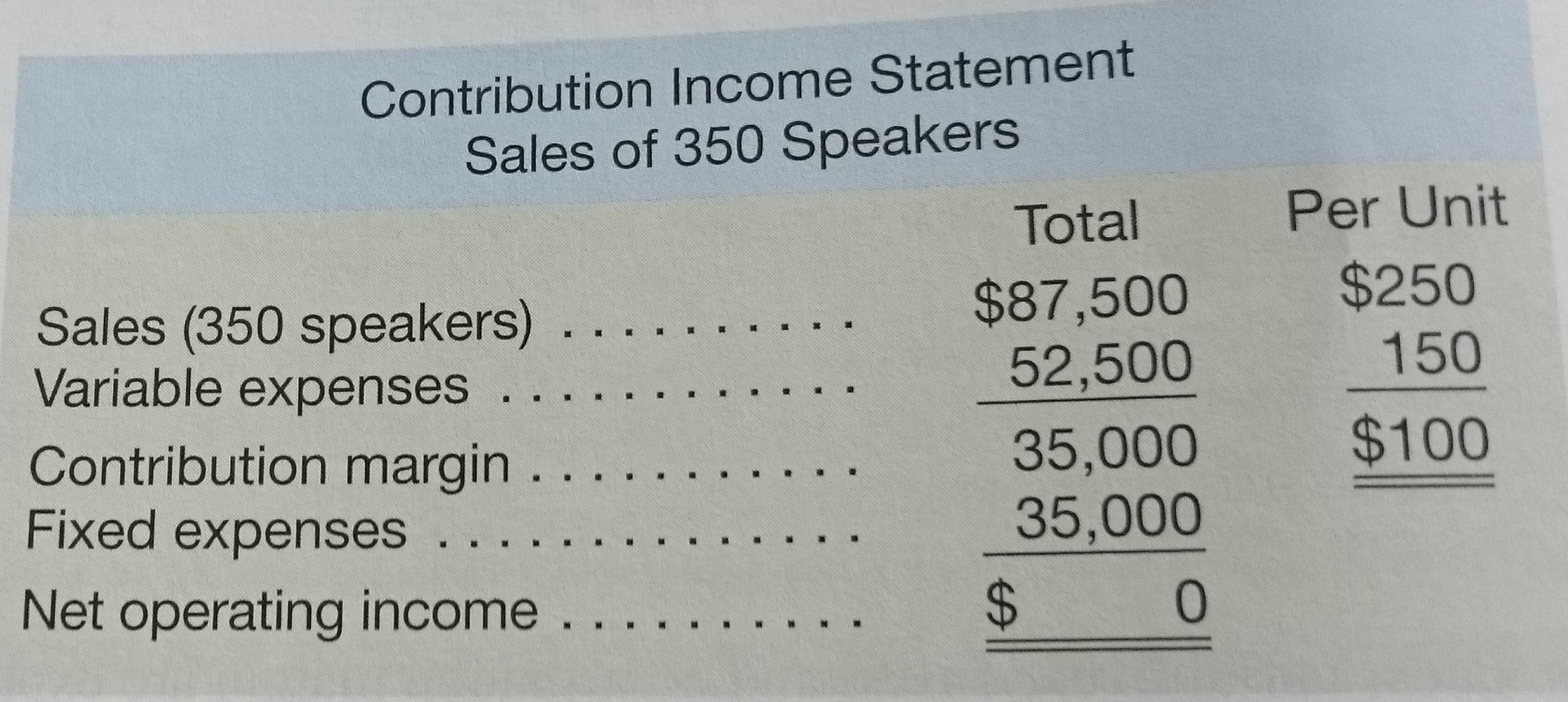 COST-VOLUME-PROFIT RELATIONSHIPS
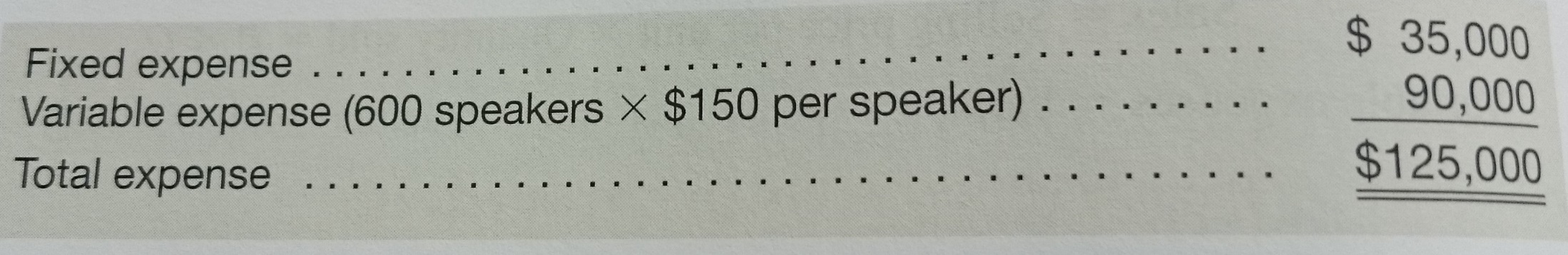 COST-VOLUME-PROFIT RELATIONSHIPS
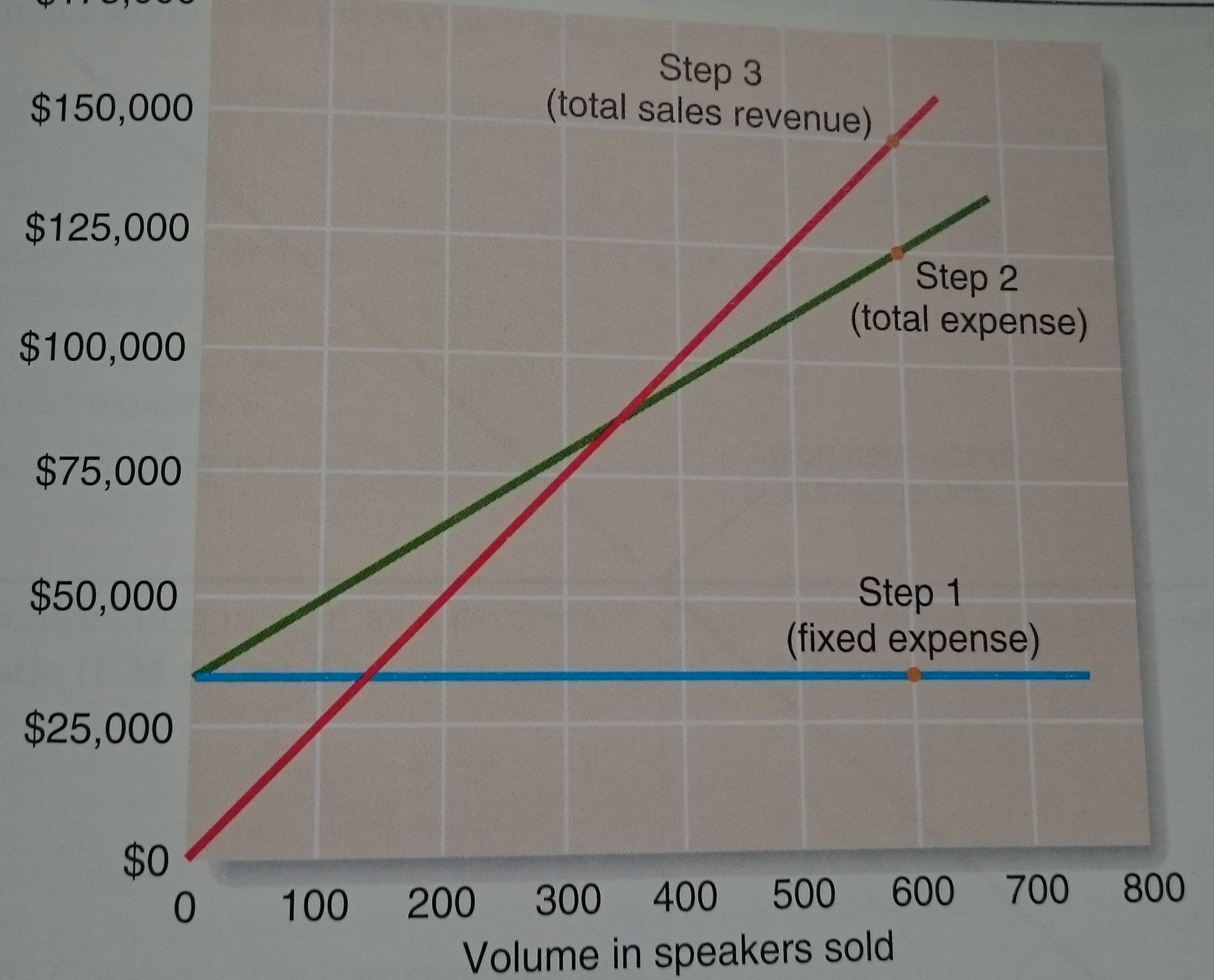 COST-VOLUME-PROFIT RELATIONSHIPS
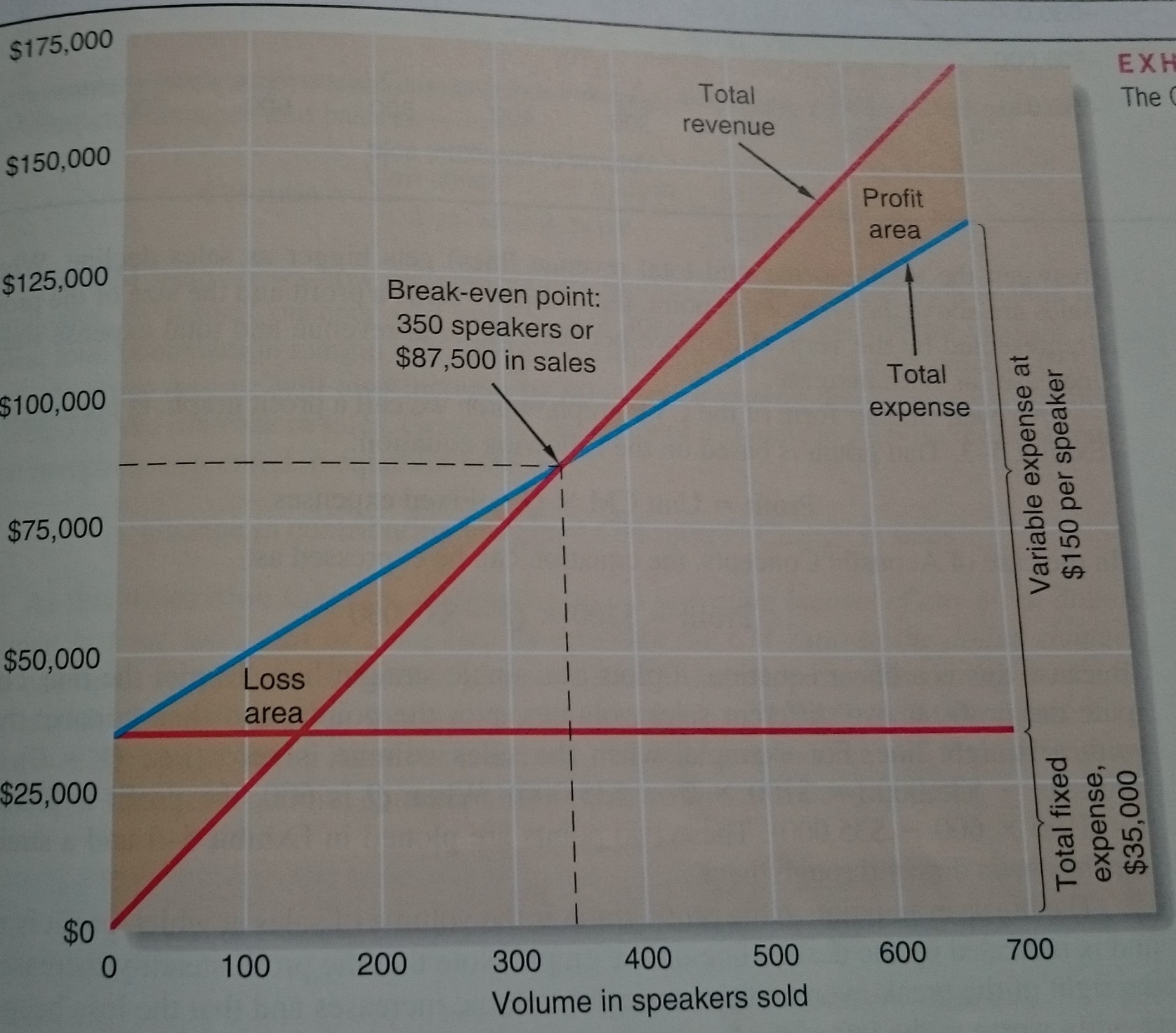 Thank you for your attention.